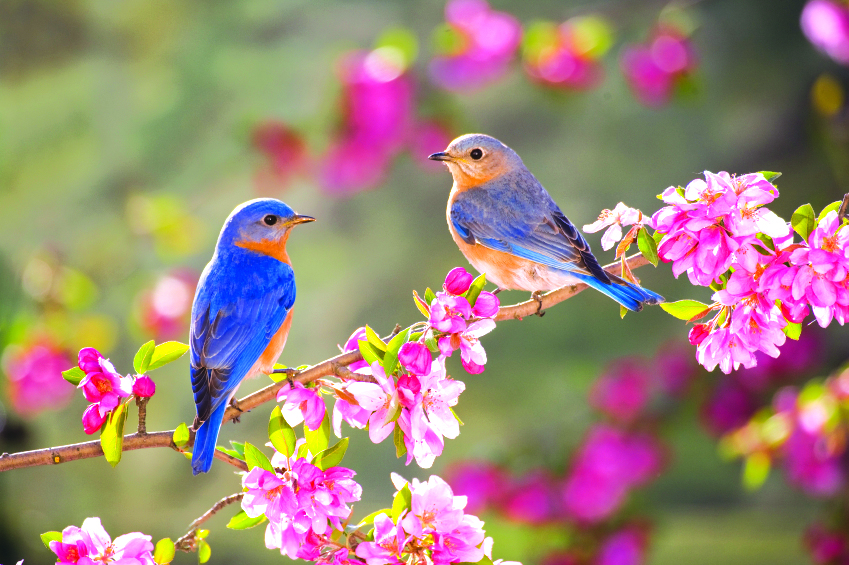 Дошло је ново годишње доба пролеће. Погледајте кроз прозор и уочите шта се све то променило, шта се десило са природом? (Не морате ништа писати.)
Школски рад		        23.3.2020.
,,Пролеће“ 
                                        Воја Царић
Снимак песме:
https://www.youtube.com/watch?v=kEcrBCDpqAA
Прочитај!Воја Царић је српски песник и писац. Његова најпознатија дела су: „Бели вук“, „Бајка о тајни“, „Шарени мост“. Написао је песму ,,Пролеће“.
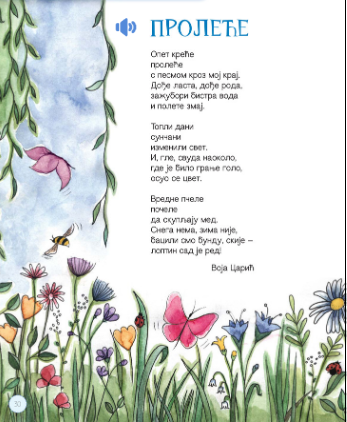 Читанка 30. страна
Прочитај следећа питања, размисли о одговорима на њих.
У свеску  препиши САМО 7. и 8. питање и одговори на њих.
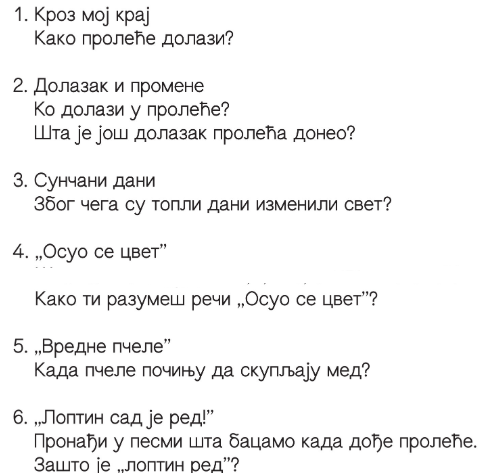 7. Која осећања и расположења изазива ова песма?

8. Шта теби доноси пролеће?
Домаћи задатак: Научи део песме који ти се највише допада.
За крај још једном текст песме.
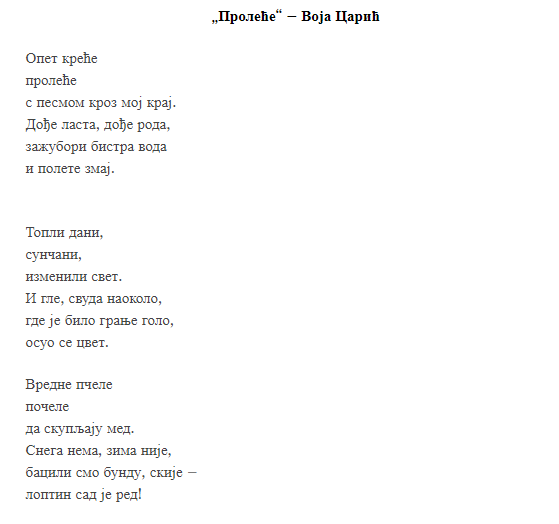